Observing System Simulation Experiments for an Early-Morning-Orbit Meteorological Satellite in the Joint Center for Satellite Data Assimilation
Sean P.F. Casey1,2,3,4, Michiko Masutani3,5, Jack Woollen3,5, 
Lars Peter Riishojgaard2,3 and Tong Zhu3,4
1Cooperative Institute for Climate and Satellites (CICS)
2Earth System Science Interdisciplinary Center (ESSIC)
3Joint Center for Satellite Data Assimilation (JCSDA)
4NOAA/NESDIS/STAR
5NOAA/NWS/NCEP/EMC
1
Three polar orbits?  Or two?
Following the cancellation of the NPOESS program in February 2010, US plans for sounding coverage in the early morning orbit (~5:30 AM ECT) were put on hold indefinitely. How might the lack of early morning sounding coverage affect medium-range weather forecasts?  Which of three suggested replacement satellites would have the greatest forecast impact?
Image Courtesy F. Weng
2
OSSE Conceptual Model
GSI: Data Assimilation
ECMWF: Global model
Initial/Boundary  
Conditions
Nature Run
Forward Model: CRTM
GFS: 
Global model
Simulated Satellite Observations
Forecasts w/o 
New Sensor OBS
Joint Observing System Simulation Experiment (OSSE) Structure
Four major components:
Nature run made by ECMWF T511 from 1 May 2005 to 31 May 2006.
 Forward models, including CRTM, to generate all satellite radiances and radiosonde observations.
NCEP GSI, to assimilate the observations into initial and boundary conditions.
NCEP GFS, to make the forecasts and perform impacts study with and without a new instrument.
3
Experiments:
A control run, using all available instruments as of May 1st, 2012
Same as 1., but without current early morning orbit coverage [(no Special Sensor Microwave Imager/Sounder (SSMI-S)]
Same as 2., but with Cross-track Infrared Sounder (CrIS) and Advanced Technology Microwave Sounder (ATMS) added in the early morning orbit
Same as 2., but with Visible Infrared Imaging Radiometer Suite (VIIRS) in the early morning orbit (i.e. polar winds)
Same as 2., but with VIIRS and ATMS in the early morning orbit
4
Simulating new instruments
5
Model Specifications
Experimental Setup:
 NCEP GDAS system based on May 2011 GFS, May 2012 GSI
 Horizontal resolution of T-382 (previously used for operations) constrained by
Computational resources
 Nature Run resolution (T-511)
 Experimental periods:
 July/August:  2005 Nature Run, using instruments from 2011 (+ ATMS & CrIS/NPP)
 January/February:  2006 Nature Run, using instruments from 2012
 2-week spin-up for each time period & experiment, 45 days for forecast impact analysis
6
Key Questions
How might the lack of early morning sounding coverage affect medium-range weather forecasts?
Experiment 1 (cntrl_sum) vs. Experiment 2 (nossmis_sum)  
Which of three suggested replacement satellites would have the greatest forecast impact?
Experiment 2 vs. Experiments 1, 3 (atmscris_sum), 4 (viirs_sum), and 5 (atmsvirs_sum)
7
500 hPa Anomaly Correlation Scores
Northern Hemisphere (nonsignificant)
Southern Hemisphere (significant at day 4, 5)
8
Tropical Wind Speed RMSE
200 hPa 
(significant at day 1, 2)
850 hPa 
(significant at day 2, 3)
9
Negative Effects on Analysis
Knowing what “truth” is in the context of an OSSE (i.e., the nature run), we can then compare both experiments to the nature run to see which experiment is closer to “truth” over time.
 Pink/Red colors on right are where nossmis is closer to the nature run; Blue is where cntrl is closer to nature run
 Removing SSMI/S causes significant analysis biases in 200 hPa temperature (upper right) and zonal wind (lower right)
 Temperature effects most pronounced in Southern Hemisphere, wind effects most pronounced in tropics
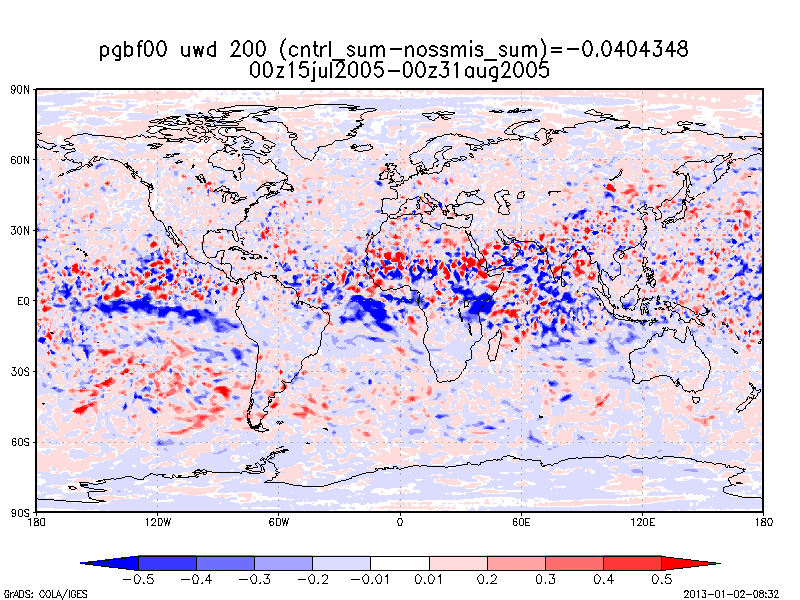 10
Key Questions
How might the lack of early morning sounding coverage affect medium-range weather forecasts?
Experiment 1 (cntrl_sum) vs. Experiment 2 (nossmis_sum)  
Which of three suggested replacement satellites would have the greatest forecast impact?
Experiment 2 vs. Experiments 1, 3 (atmscris_sum), 4 (viirs_sum), and 5 (atmsvirs_sum)
11
500 hPa Anomaly Correlation Scores
Northern Hemisphere (ATMS/VIIRS significant day 6, 7)
Southern Hemisphere (SSMI/S significant day 4, 5)
12
Tropical Wind Speed RMSE
200 hPa (ATMS/CRIS & SSMI/S significant, day 1, 2)
850 hPa (ATMS/VIIRS significant days 2-6)
13
Positive Effects on Analysis
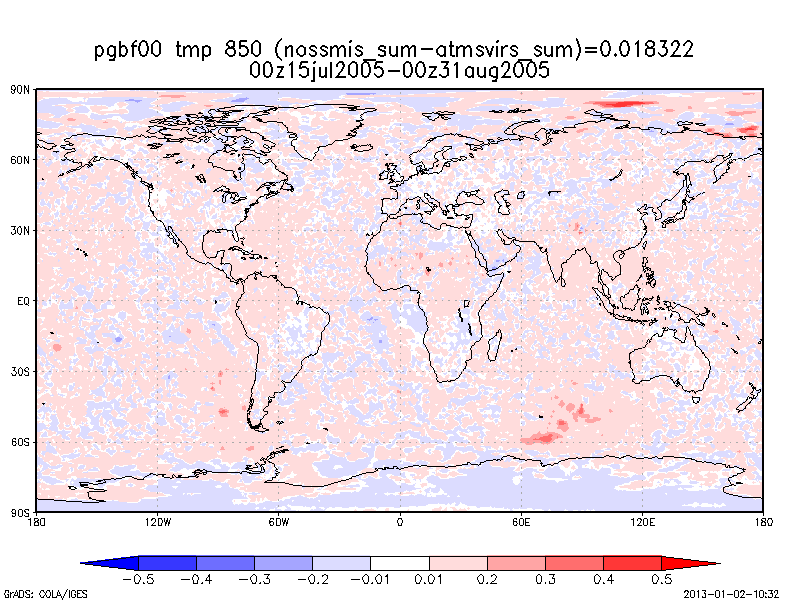 After computing root-mean-square difference (RMSD) between all experiments vs. nossmis, we can then calculate the total difference between 200 & 1000 hPa:

 TDtot values for temperature:
 TDtot(atmsvirs)=4.81 K
 TDtot(atmscris)=4.54 K
 TDtot(cntrl)=3.13 K
TDtot(viirs)=0.4 K
 Greatest T improvement with atmsvirs is in lower troposphere (850 hPa, upper left)
 Greatest zonal wind improvement in upper troposphere (250 hPa, lower left), though there is large lat/lon variation
 atmscris does slightly better than atmsvirs in mid-troposphere (600 hPa, not shown); atmscris and atmsvirs yield similar results on model forecast
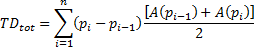 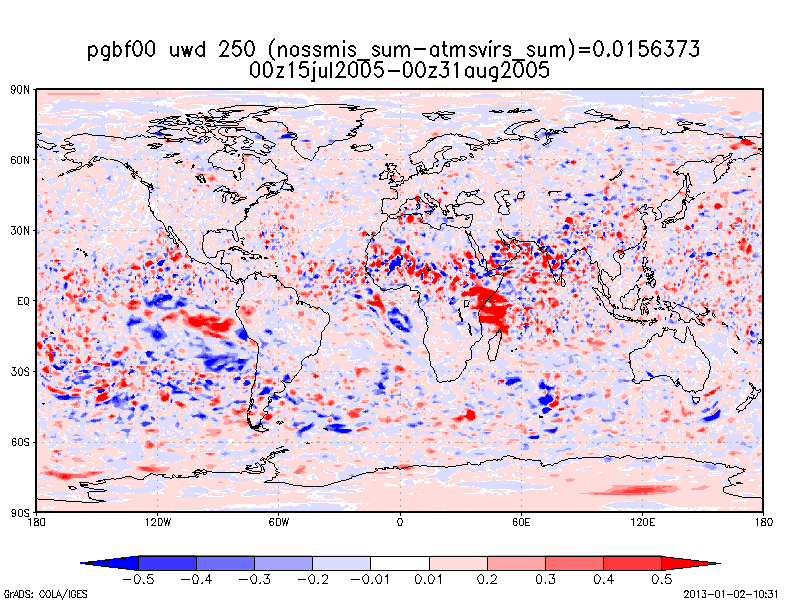 14
Positive Effects on Forecast
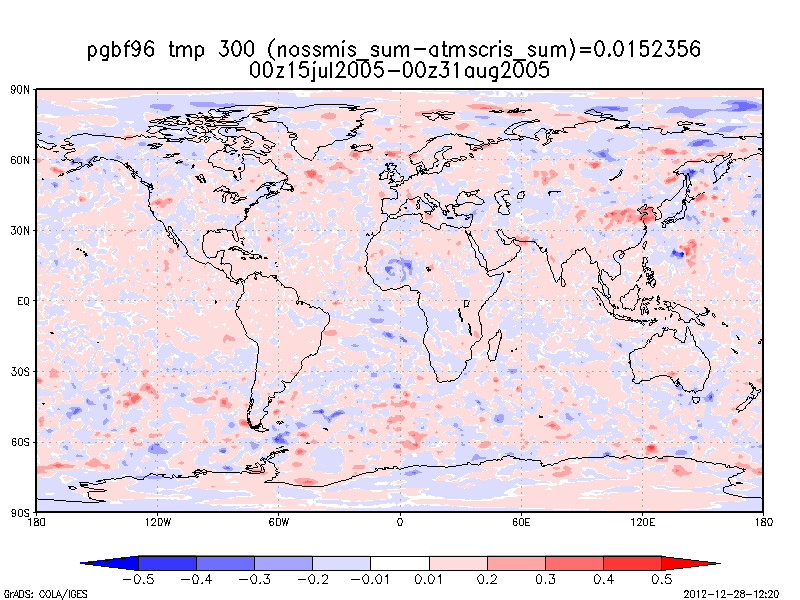 We can also compute TDtot for different analysis times, to see how the different data sources affect the analysis.
 TDtot values for temperature forecasts (Day 4):
 TDtot(atmscris)=5.17 K 
 TDtot(atmsvirs)=3.01 K
 TDtot(cntrl)=3.13 K
TDtot(viirs)=0.4 K
 Greatest T improvement with atmscris is in upper troposphere (300 hPa, upper left)
 Greatest zonal wind improvement in upper troposphere (250 hPa, lower left), though large variations are noted
 Unsure why atmscris performs better than atmsvirs in forecasts when both were similar in analyses
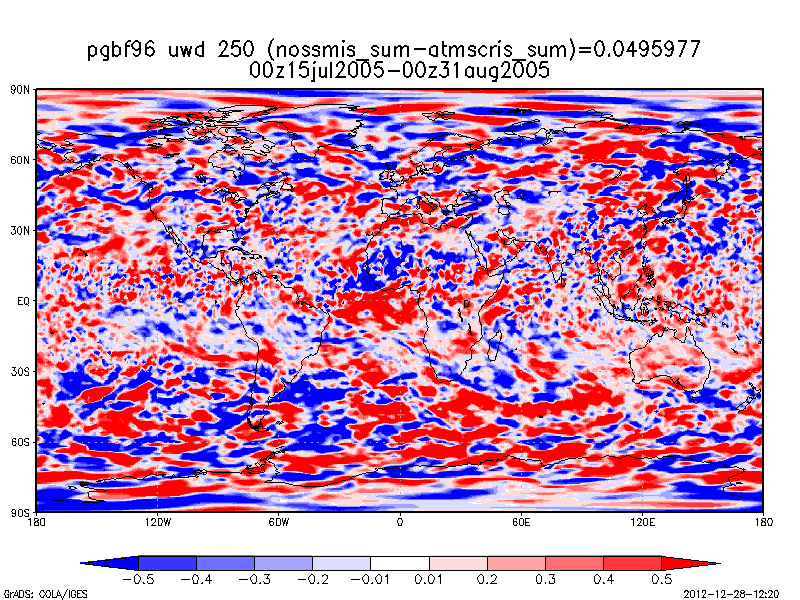 15
Conclusions
Current OSSE work demonstrates the importance of a meteorological satellite in the early-morning orbit
Losing SSMI/S causes significant decreases in model analysis and forecast skill, especially in Southern Hemisphere and tropical winds
Best performing replacements for SSMI/S are a combination of ATMS/CrIS or a combination ATMS/VIIRS; VIIRS alone causes little improvement
Future work will include continuing experiment for Jan/Feb, to compare hemispheric seasonal effects
16